AQA
AS Level
Computer Science
Paper 2
Secondary storage devices

Unit 5
Computer organisation and architecture
Objectives
Explain the need for secondary storage within a computer system
Know the main characteristics and principles of operations of: 
Hard disk drives (HDD)
Optical disks
Solid-State Disks (SSD)
Understand the purposes and suitability of these devices
Primary and secondary storage
Primary storage is volatile and usually refers to RAM
Secondary storage refers to non-volatile storage
Magnetic storage such as the hard disk
Optical storage that uses laser light such as CD-ROM
Solid state devices using Flash memory
Secondary storage devices
Different technologies have evolved for saving data
Each of these have their own advantages and disadvantages in terms of:
Durability
Read / write speed
Capacity
Portability and
Cost
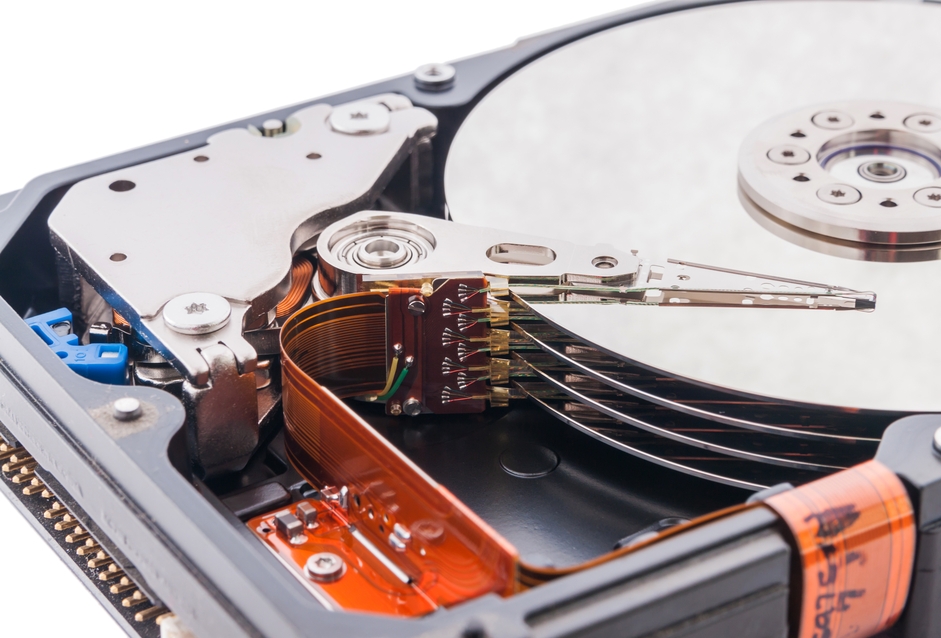 Inside a hard disk
Tracks, sectors and platters
Concentric tracks are created on a magnetic disk
Disk spins at high speed: 3,600 – 7,200rpm
Spinning platters are each read by drive heads
Data is read or written as sector moves under the head
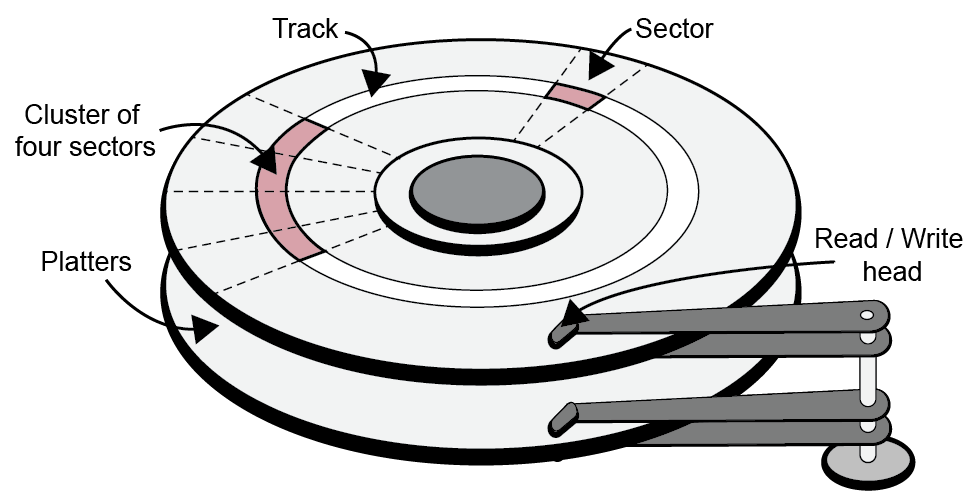 Magnetic storage devices
Positive or negative polarisation of magnetic particles creates a binary pattern on the disk 
Changes from negative to positive, or vice-versa creates electromagnetic pulses
Each pulse (or change) is read as a 1. Anything else is a 0




What would the next two binary readings be?
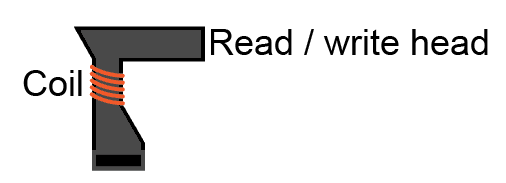 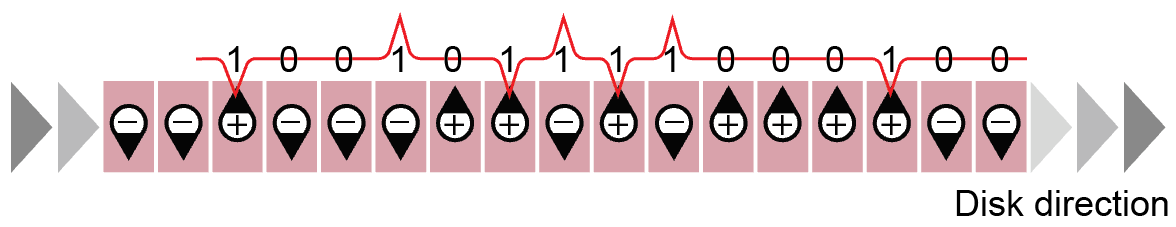 Development of HDDs
Fitting more data in the same physical space has required technological changes
More densely packed platters
Smaller magnetic parts and read/write heads
Perpendicular over longitudinal recording – which is better?
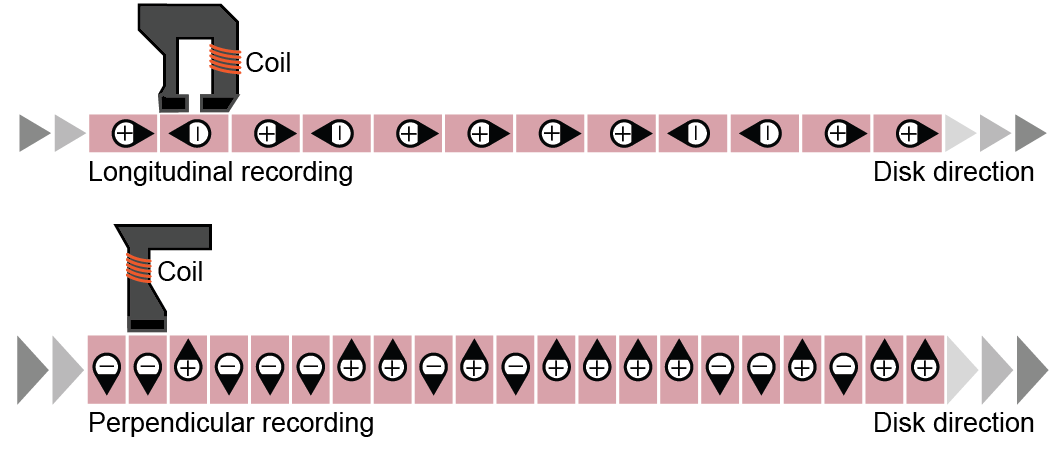 Disk latency
Latency is the time taken to read/write disk data
This includes:
Seek delay - the time the head takes to move across the disk
Rotational delay - the time the disk takes to move to the correct sector underneath the read/write head
Transfer time to move the actual data
Worksheet 6
Complete Task 1 Hard drive operation
CDs work on similar principles
A high powered laser “burns” pits into the CD surface
A low-powered laser detects the reflection from pits and lands
Only a pit end or start deflects the laser light to be read as a binary 1 by the light sensor
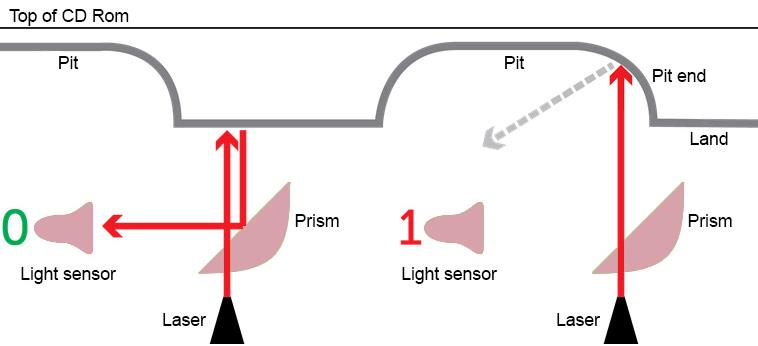 Optical disk formats
Optical disks are available as:
Read only
Recordable and
Re-writable formats
Each format uses slightly different techniques to achieve a differential between a ‘pit’ and a ‘land’
Recordable formats use a transparent dye that becomes opaque when heated by a laser
Re-writable formats use a laser to change the state of a phase-change alloy and a magnet to set the new state
CDs, DVDs and BluRay
Why are the capacities of these discs different given they are all the same physical size?
Different laser wavelengths ‘burn’ smaller pits
The spiral track can therefore be more tightly wound, creating a longer track
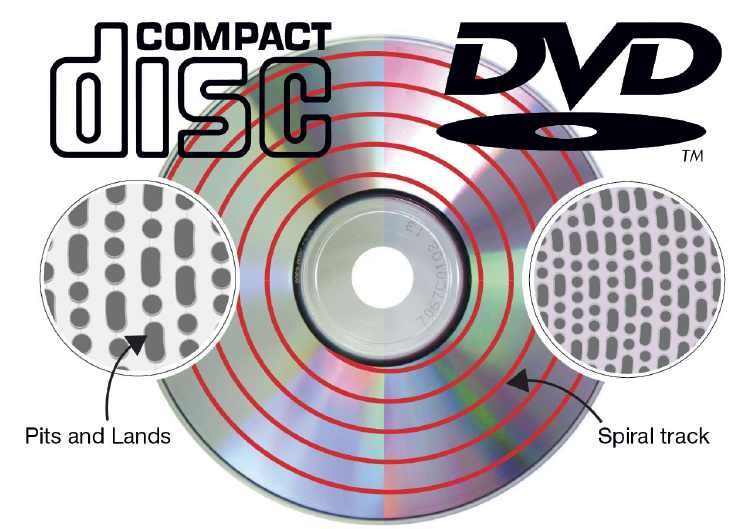 Worksheet 6
Complete Task 2 Reading a CD-ROM
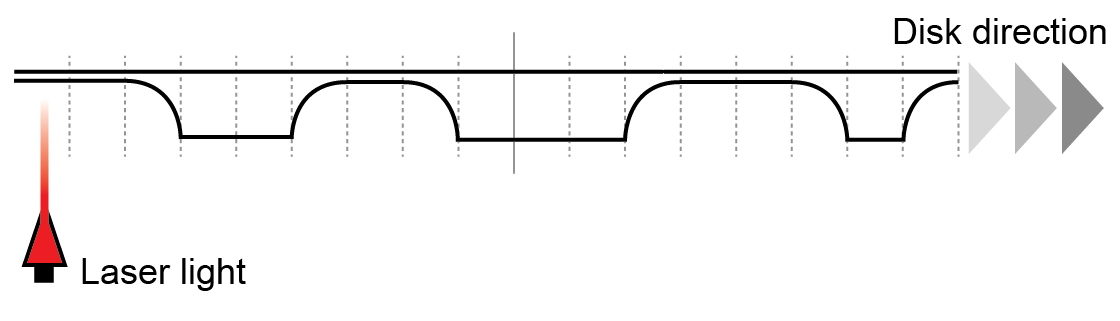 NAND flash memory cells
Flash memory contains no moving parts
Floating gate transistors trap and store a charge
The charge is retained without power
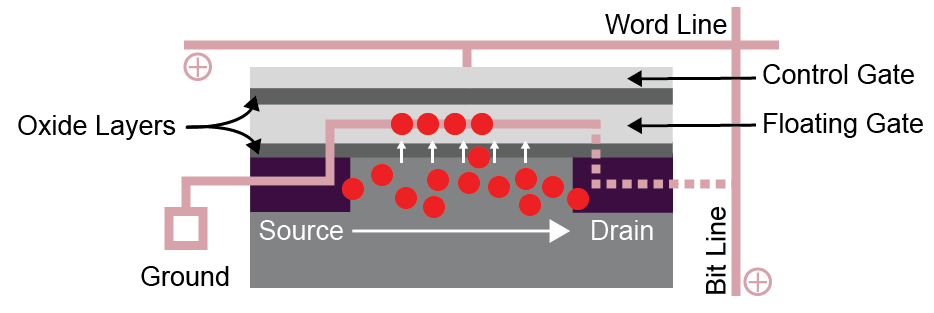 Combining flash memory cells
Cells are combined in blocks
An electron trapped inside the middle layer reads as a 0, outside the middle is read as a 1
Data must be read, deleted or written in blocks
Data cannot be overwritten without being erased first



How would you change the value of one bit in a block?
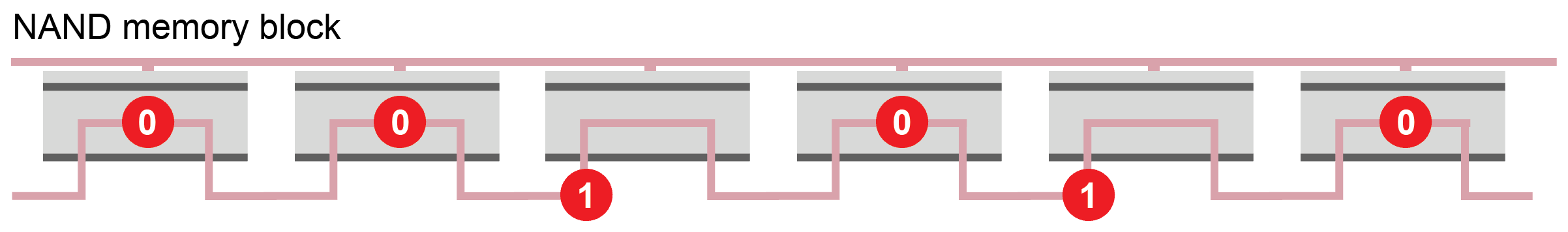 Inside a Solid State Disk (SSD)
A Solid State Disk comprises millions of NAND flash memory cells
Cells are also managed by a controller that organises pages and blocks of memory
These are arranged within an array of chips on a circuit board
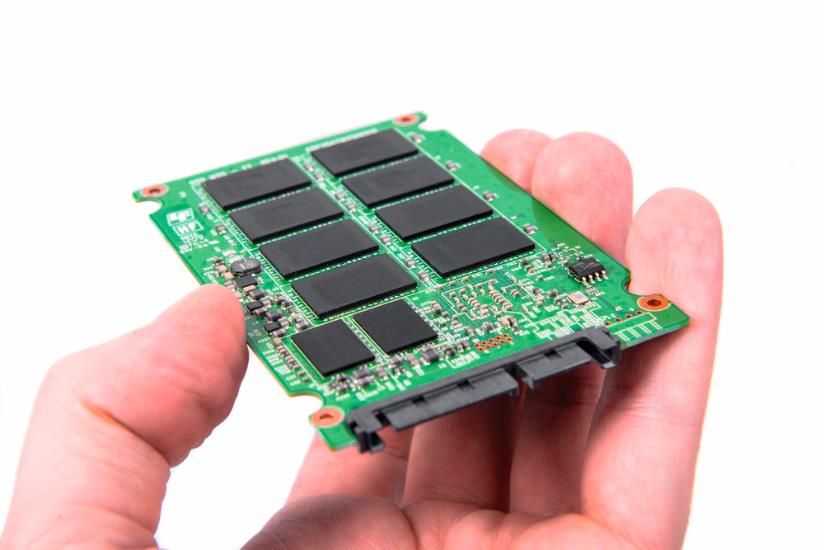 Solid State Disks
The advantages of an SSD over a traditional Hard Disk are as follows:
Faster access speed as there is no moving read/write head
Lower power consumption
Extended battery life in portable devices
Devices stay cooler
Less susceptible to damage
Silent in operation
Lighter in weight
Flash memory
Complete Task 3 on Worksheet 6
Capacity and access speed
The development of solid state media is moving very quickly and set to replace traditional hard drives in most instances
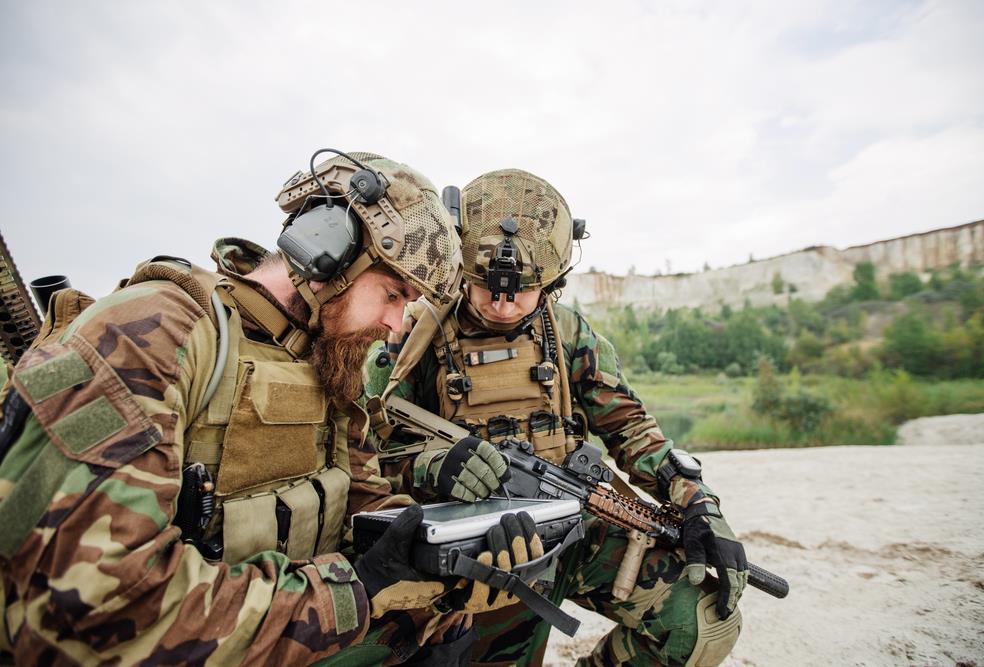 Military data storage systems
What storage medium is best suited to field combat?
Why?
Software mailing
Often best suited to optical disks
Cheap to manufacture and distribute
Robust during carriage
Lightweight
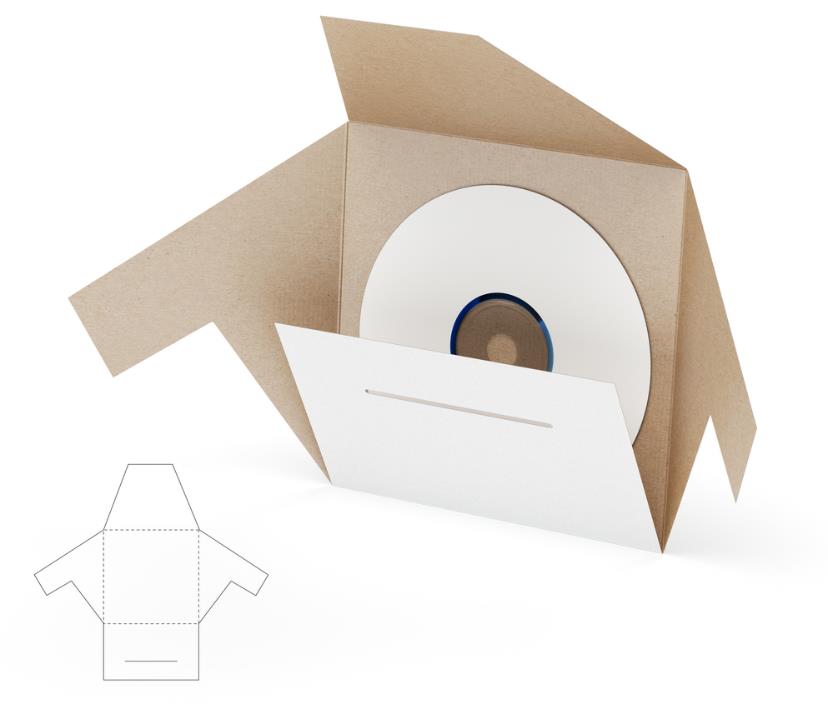 Company server data
Hard disks have very high capacity
Fast read and write speeds
Relatively cheap storage per TB
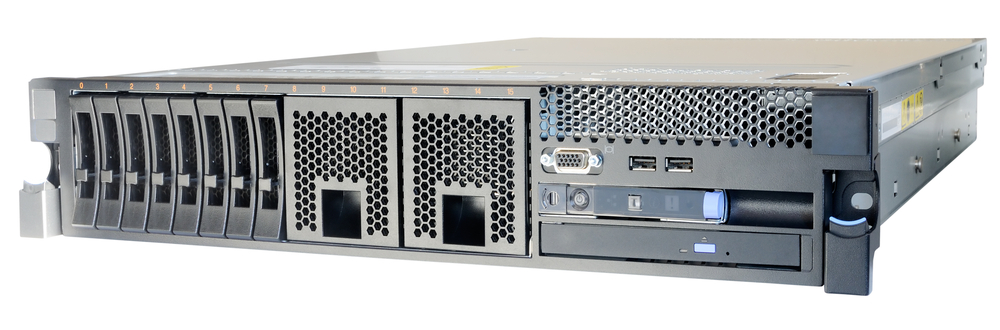